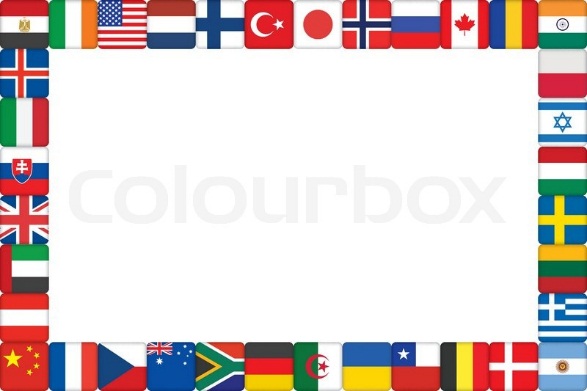 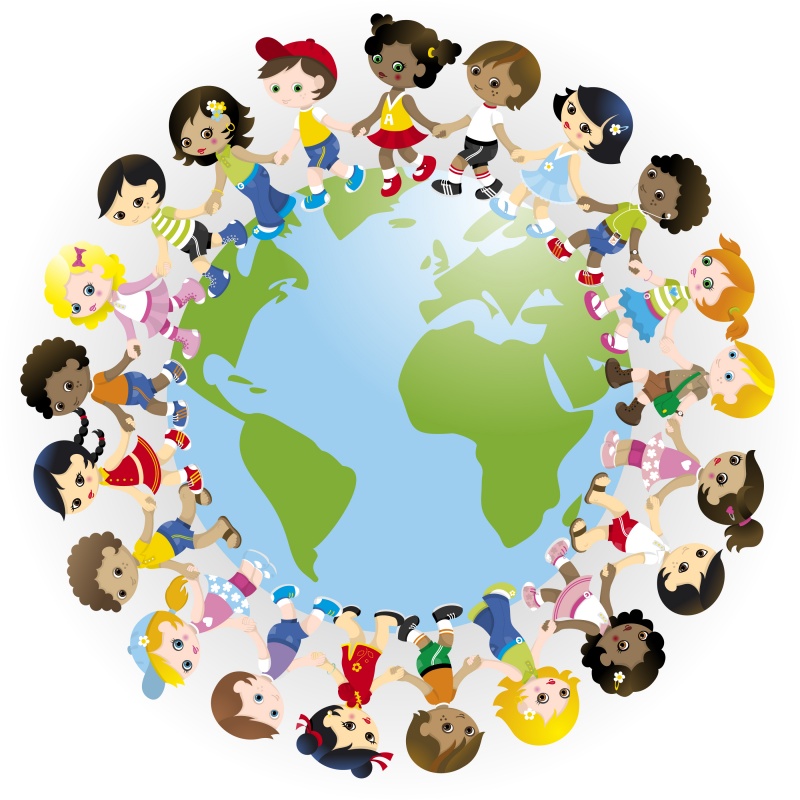 всей Земли
Дружат люди
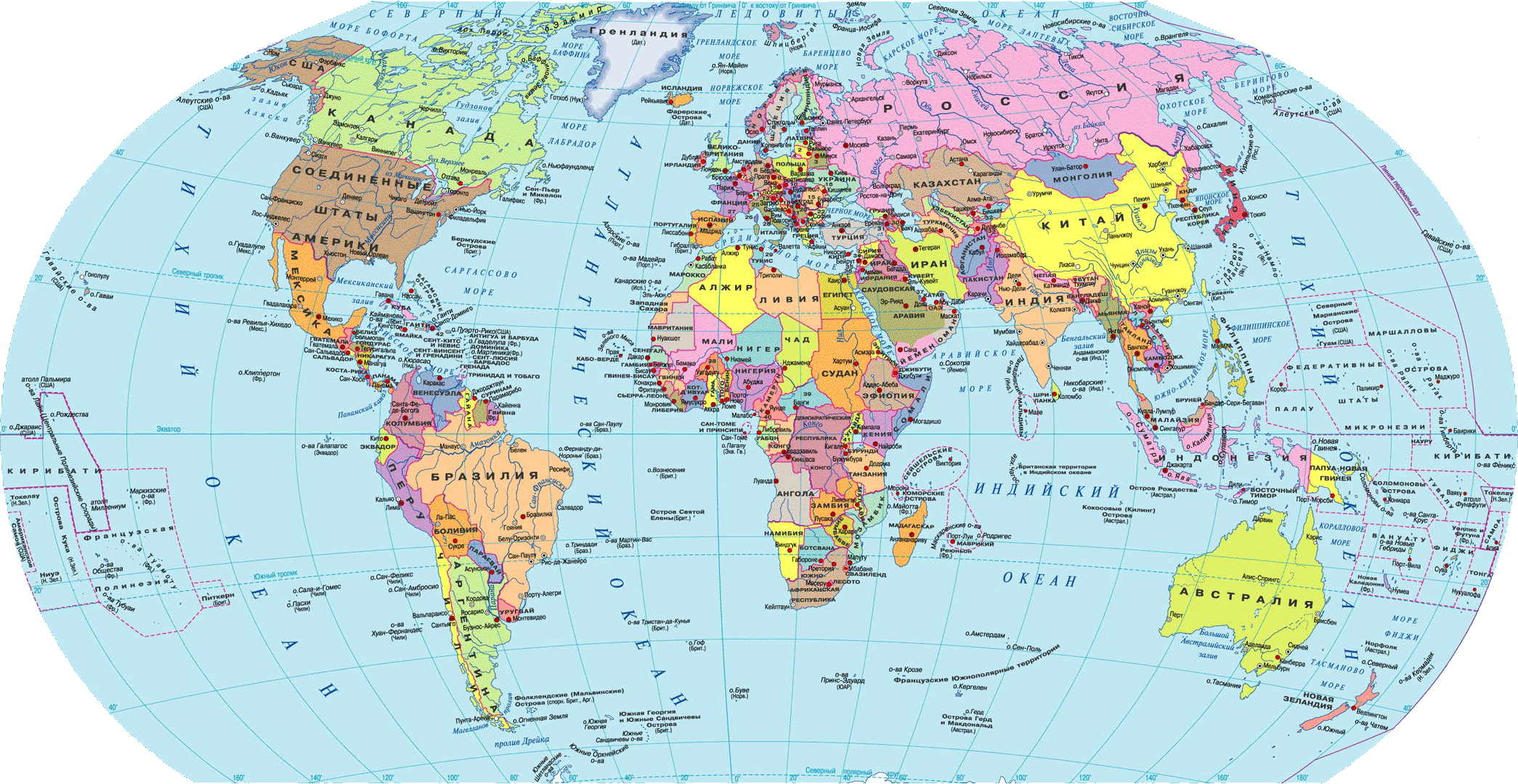 Россия
Канада
Поль-
ша
Фран-
ция
Япо-
ния
Китай
Тур-
ция
Испа
ния
Иран
Ливия
Индия
Су-
дан
Бразилия
Ан-
го-
ла
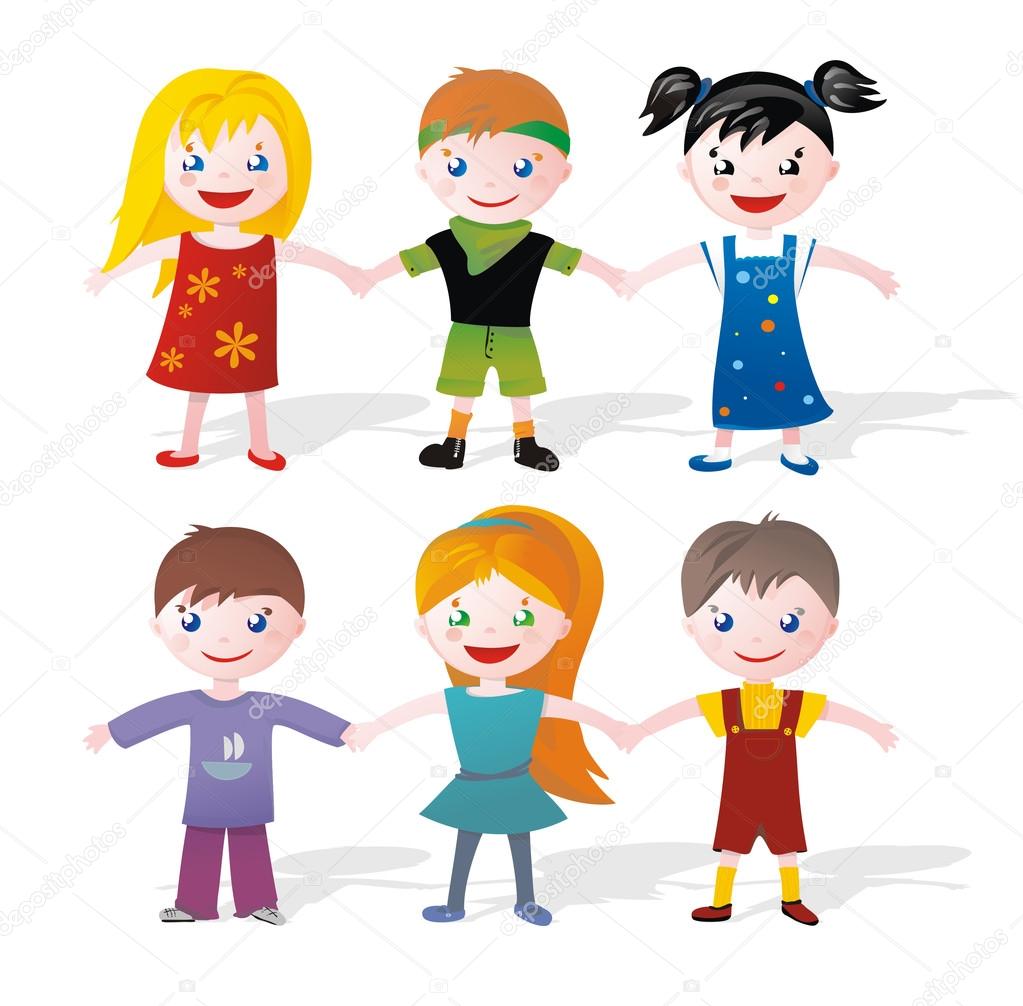 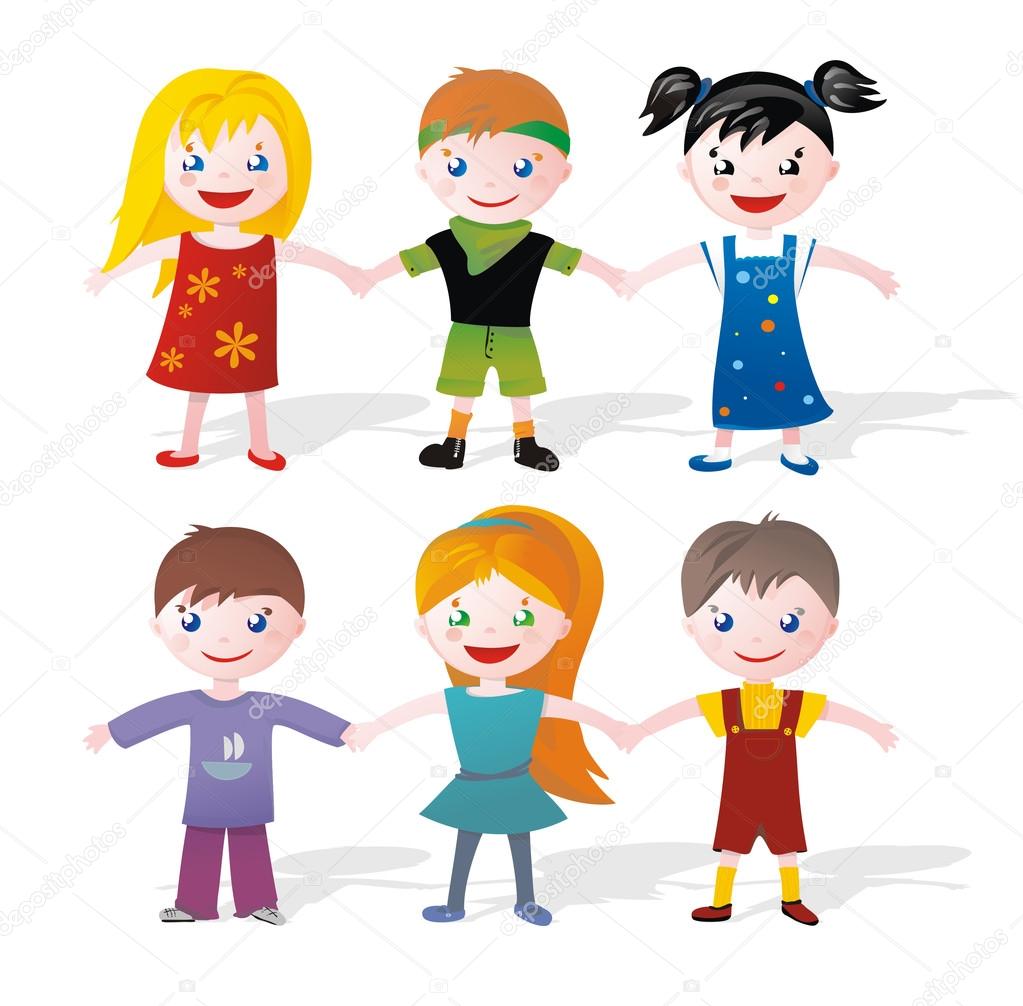 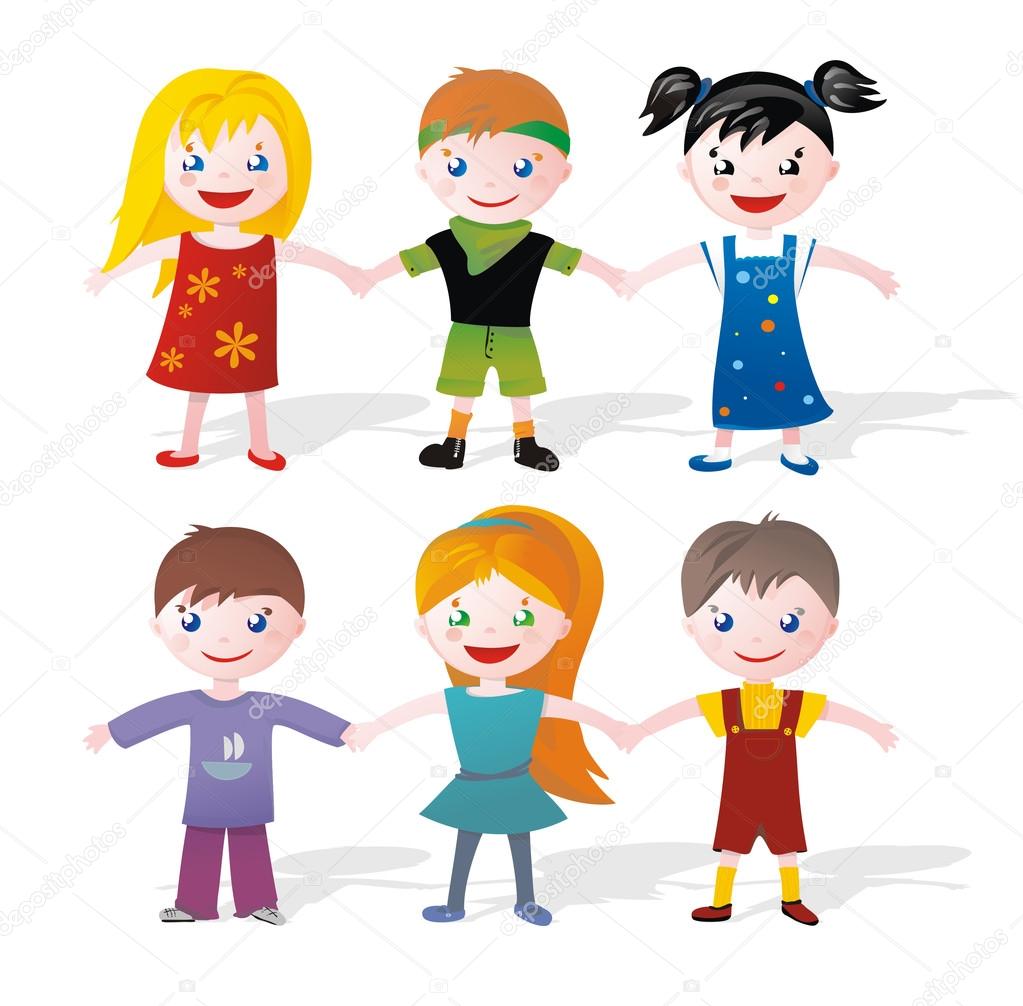 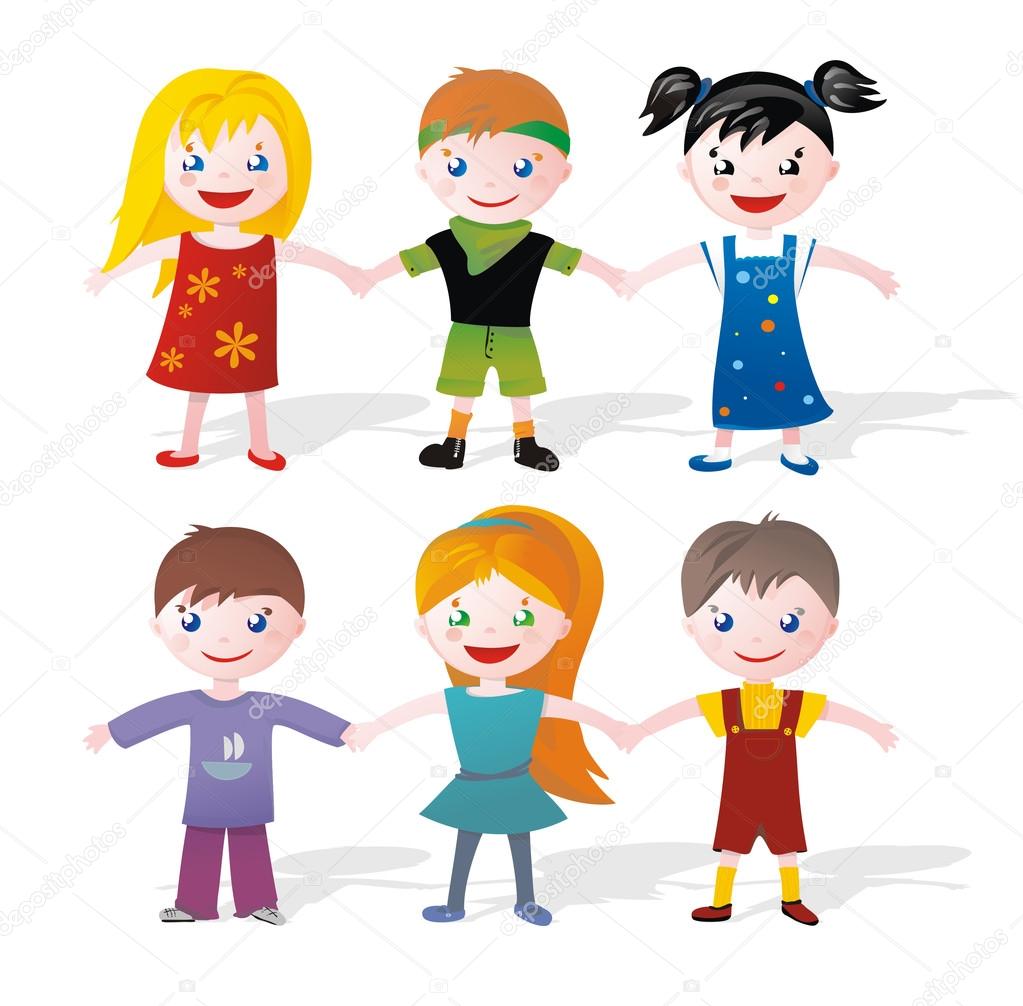 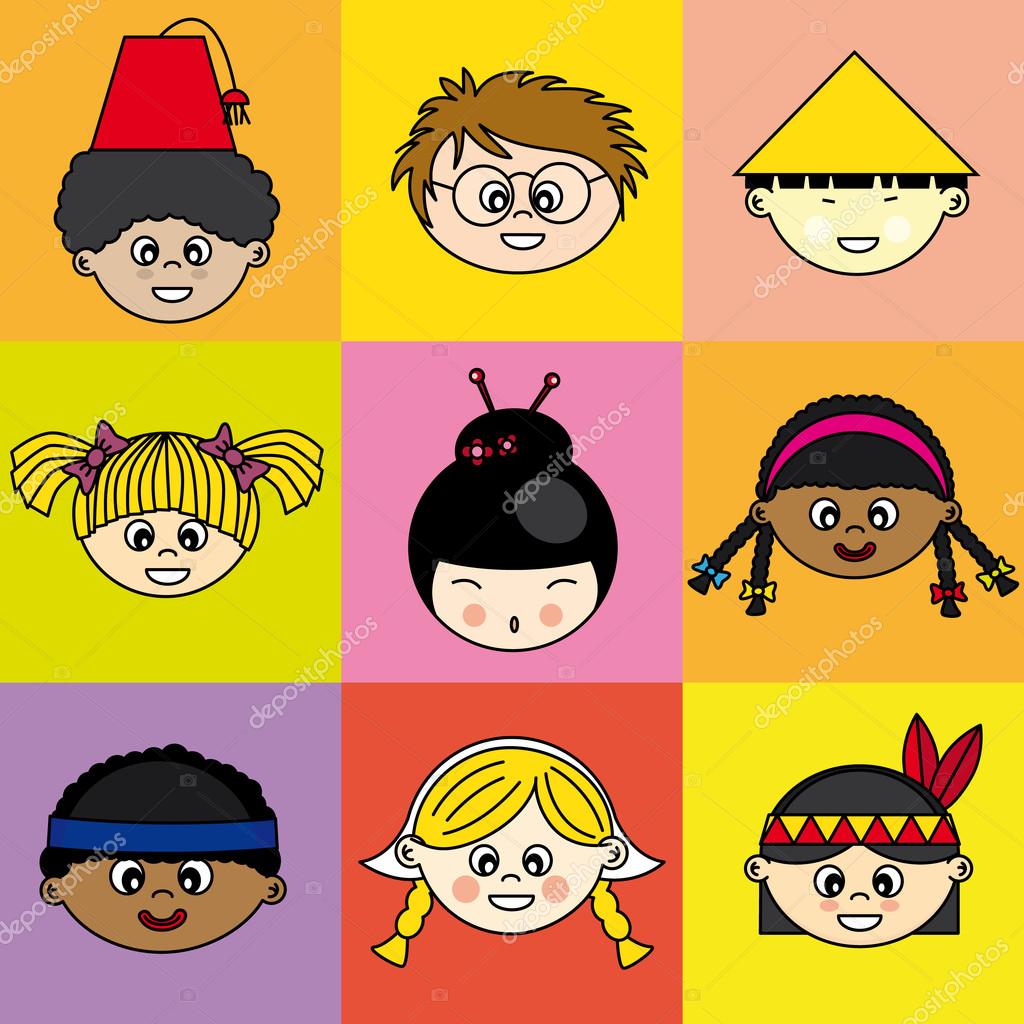 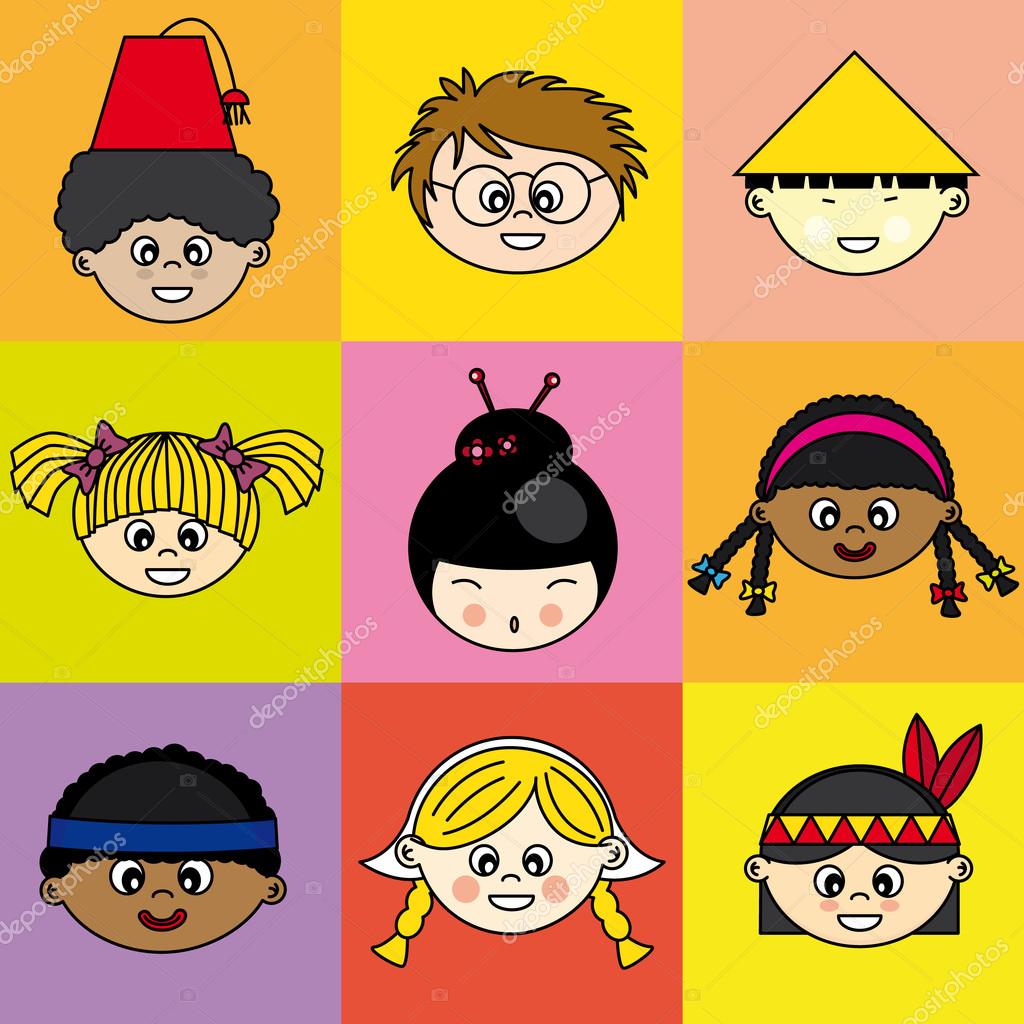 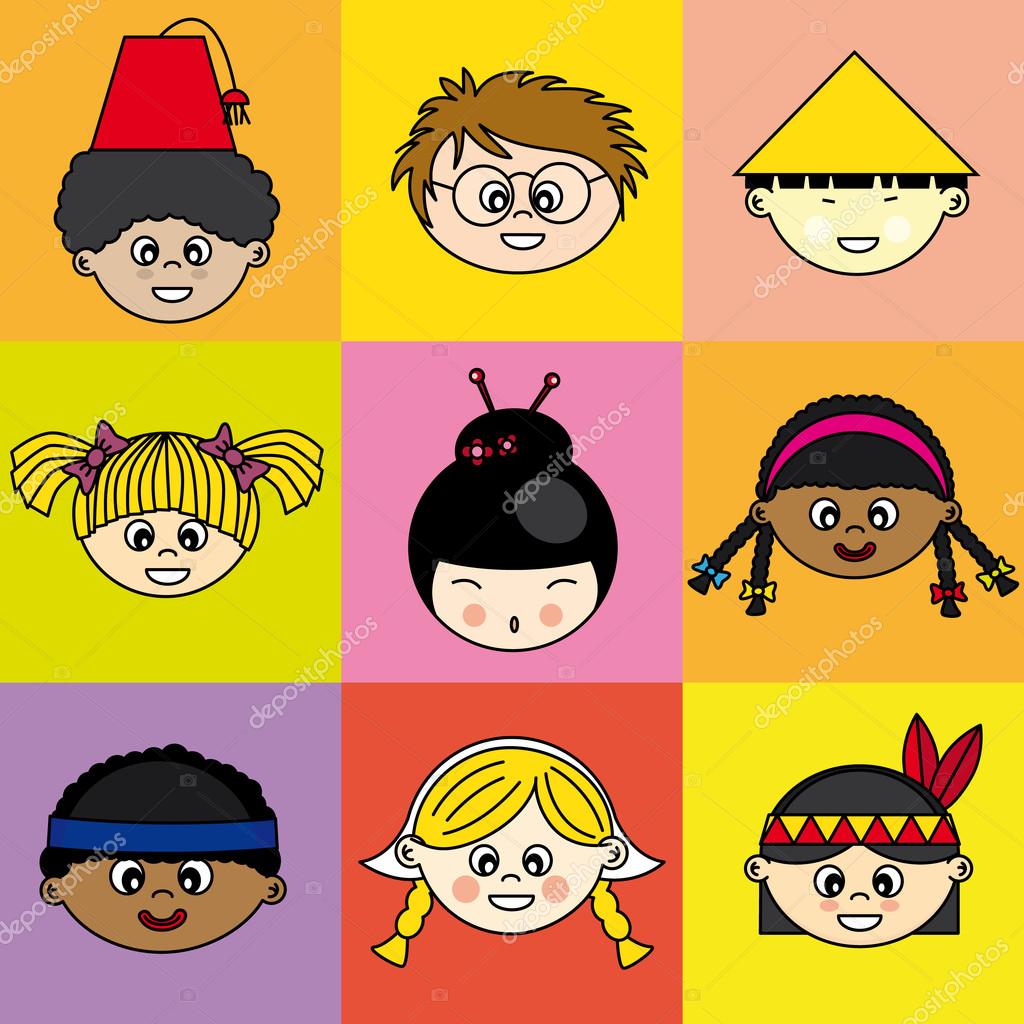 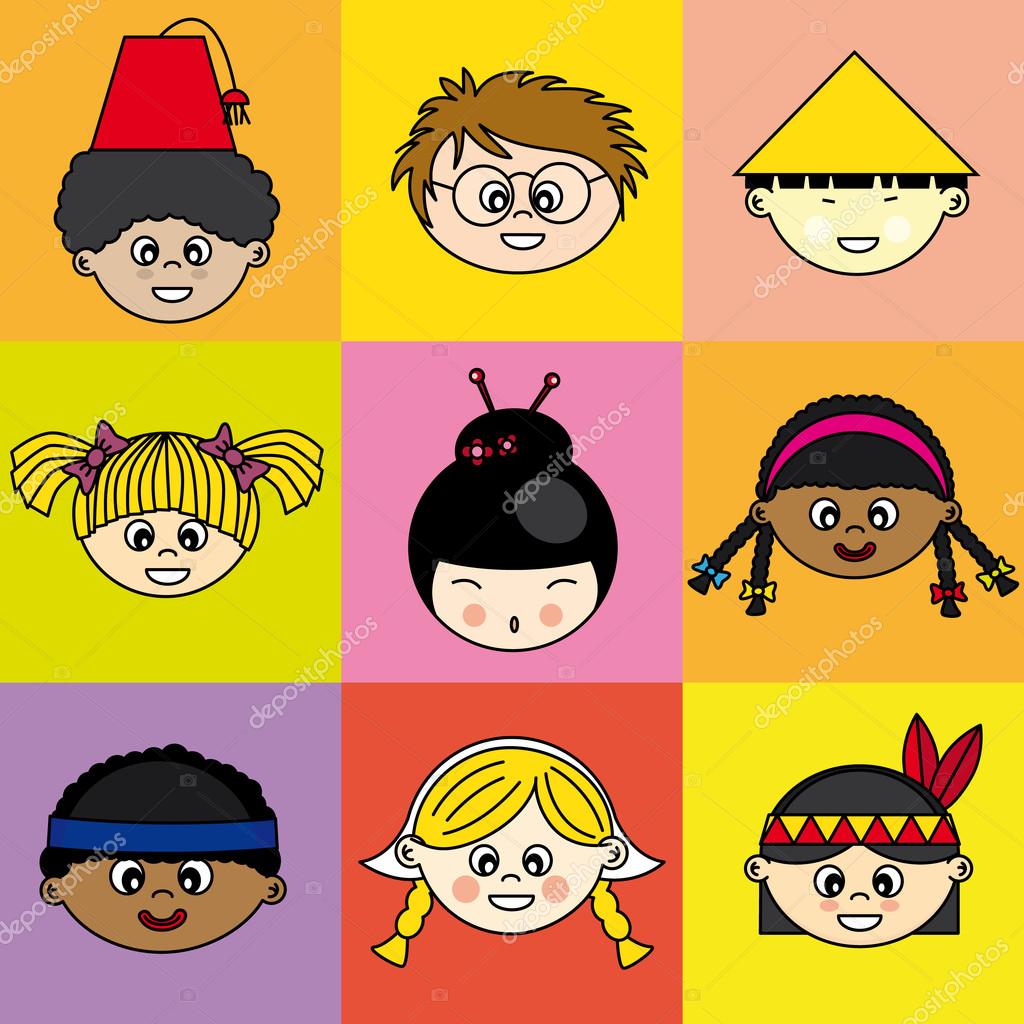 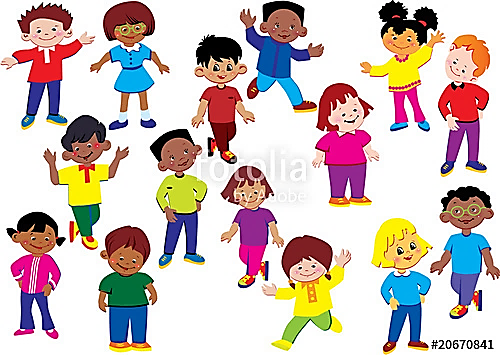 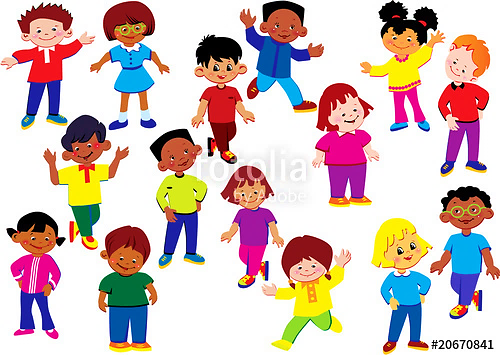 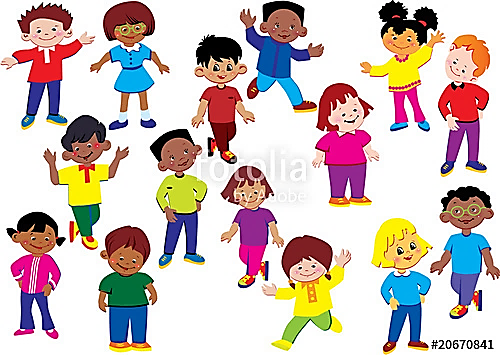 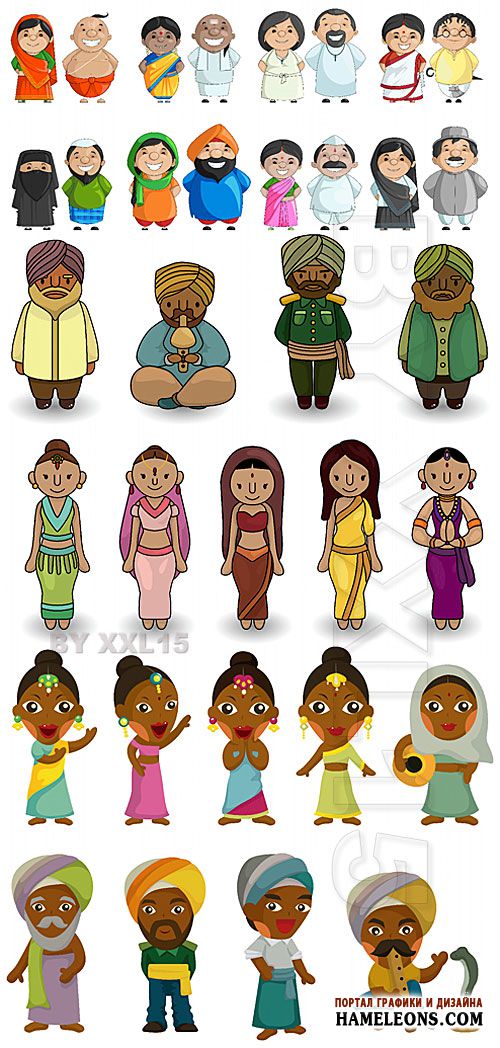 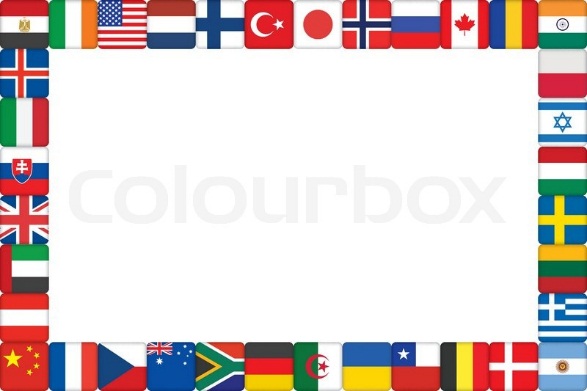 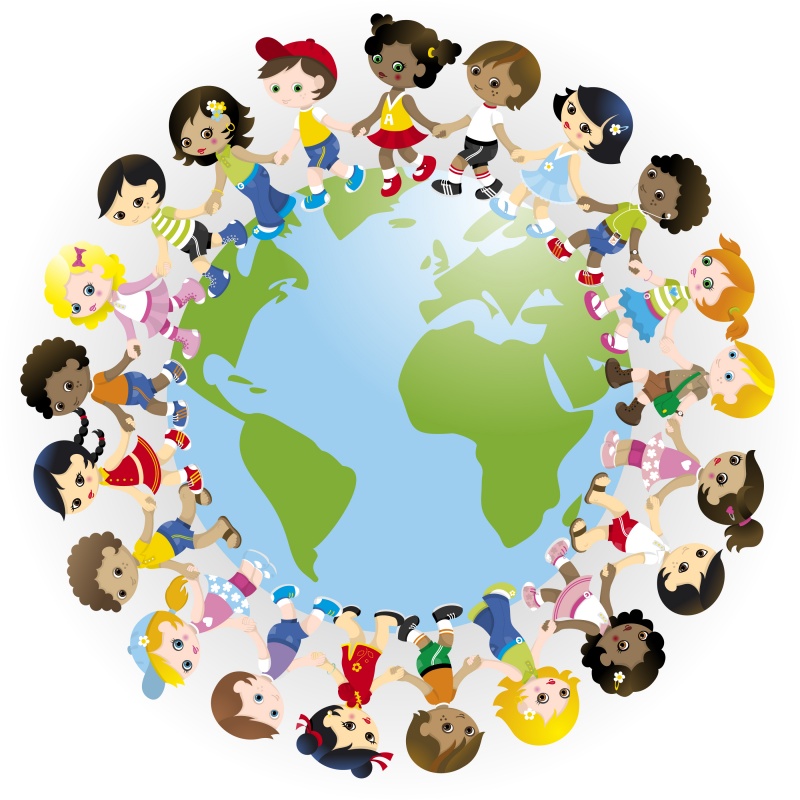 всей Земли
Дружат люди